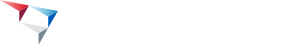 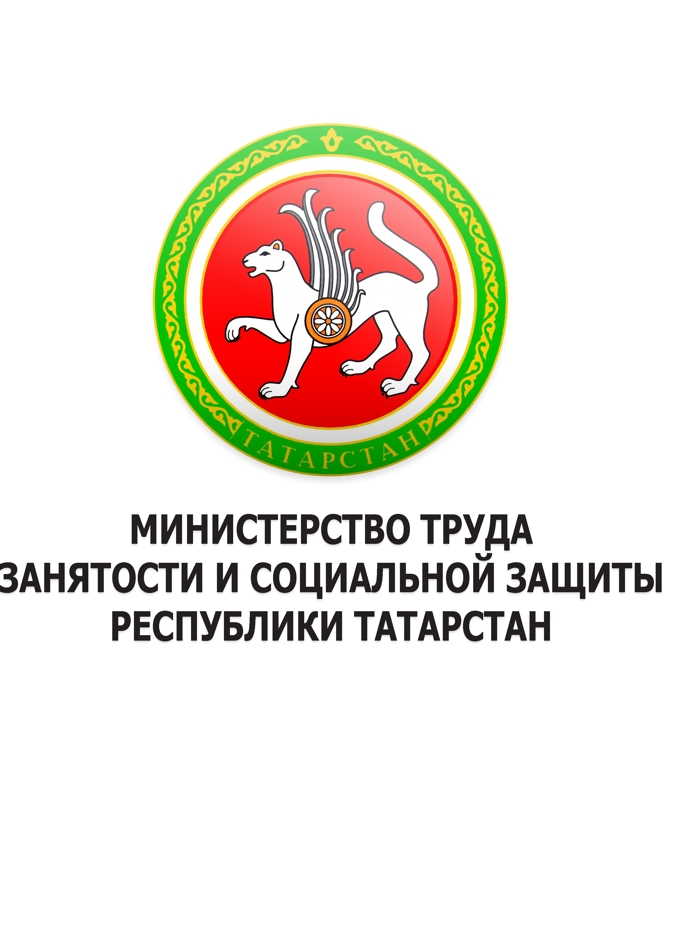 ВСЕРОССИЙСКИЙ ОТБОР ЛУЧШИХ ПРАКТИК ДЛЯ СТАРШЕГО ПОКОЛЕНИЯ
«АКТИВНОЕ ДОЛГОЛЕТИЕ»
2023
Региональный проект социальной реабилитации граждан пожилого возраста
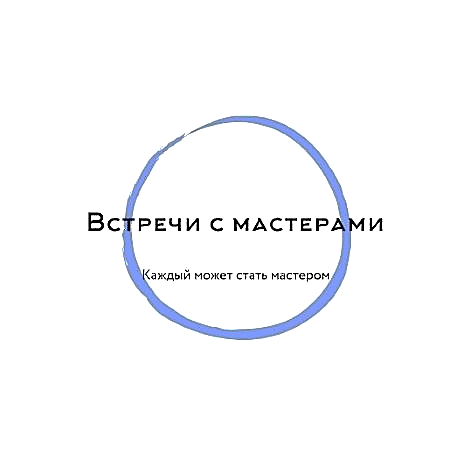 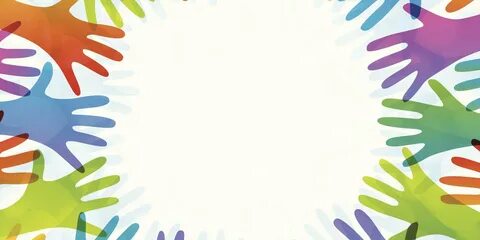 Цель:

Объединить ресурсы получателей социальных услуг для развития реабилитационного досуга в стационарных социальных учреждениях.
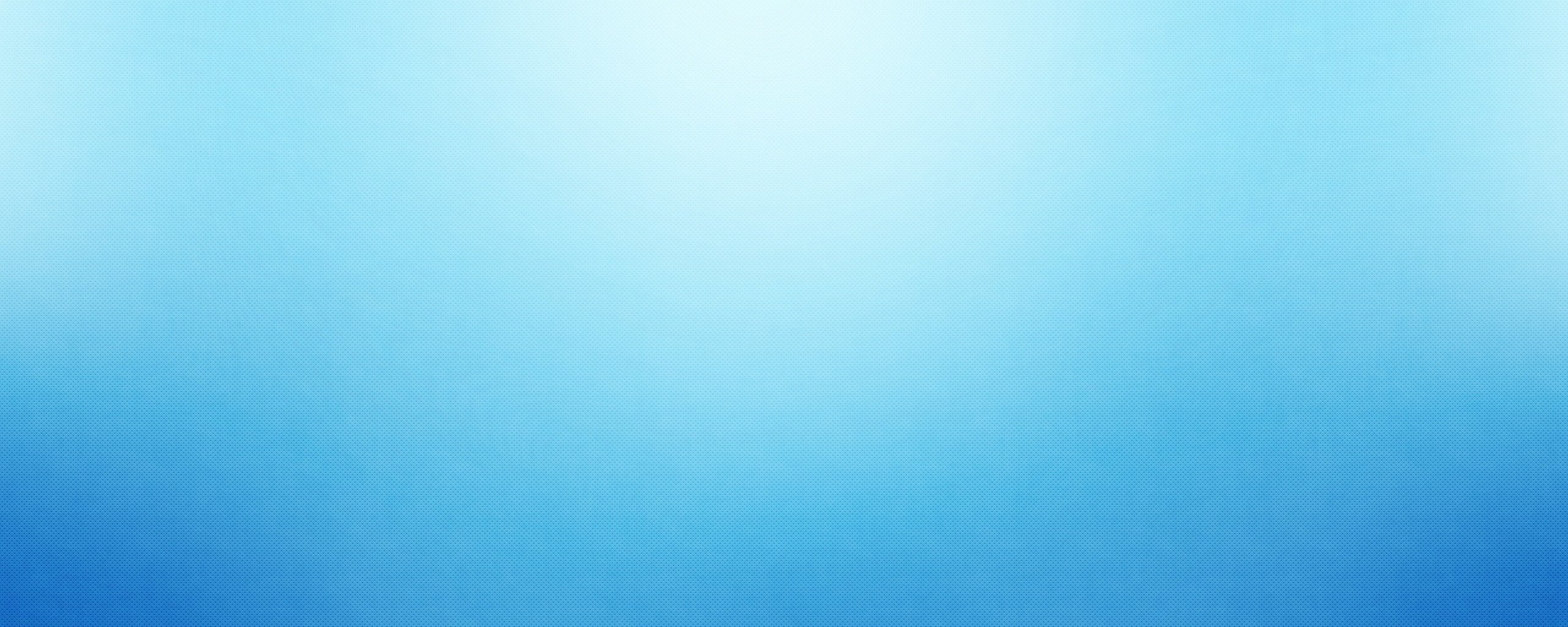 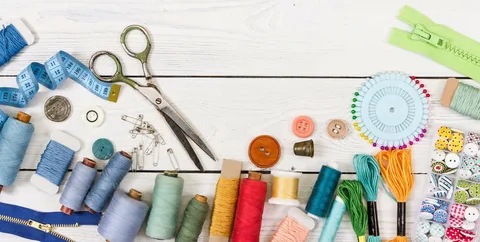 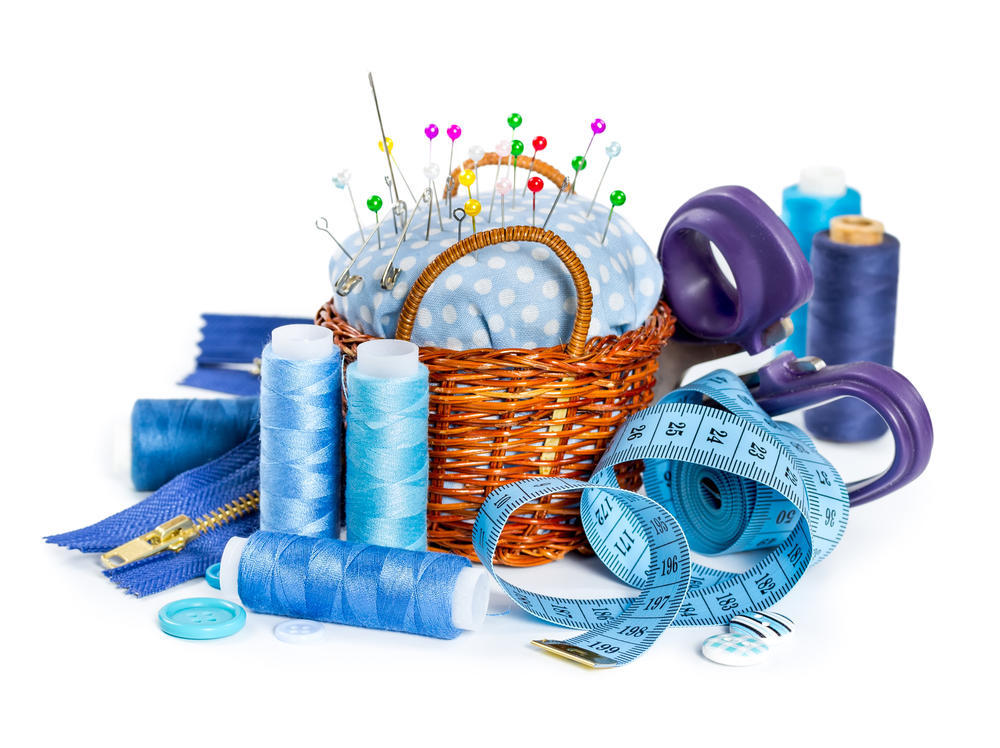 Задачи:
Создать единый ресурс реабилитационного досуга для учреждений социального обслуживания стационарного типа
Организовать обмен опытом среди получателей социальных услуг стационарных учреждений для граждан пожилого возраста и инвалидов;
Создать условия для вовлечения целевой группы в занятия реабилитационным досугом, расширить круг их интересов, знакомств;
Создать ресурсы для поддержания социальной активности лиц пожилого возраста и инвалидов
-
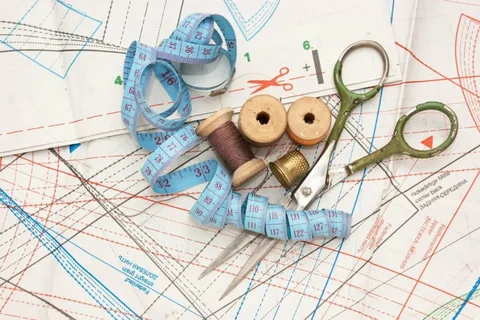 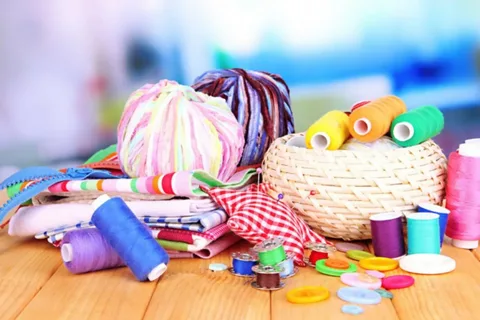 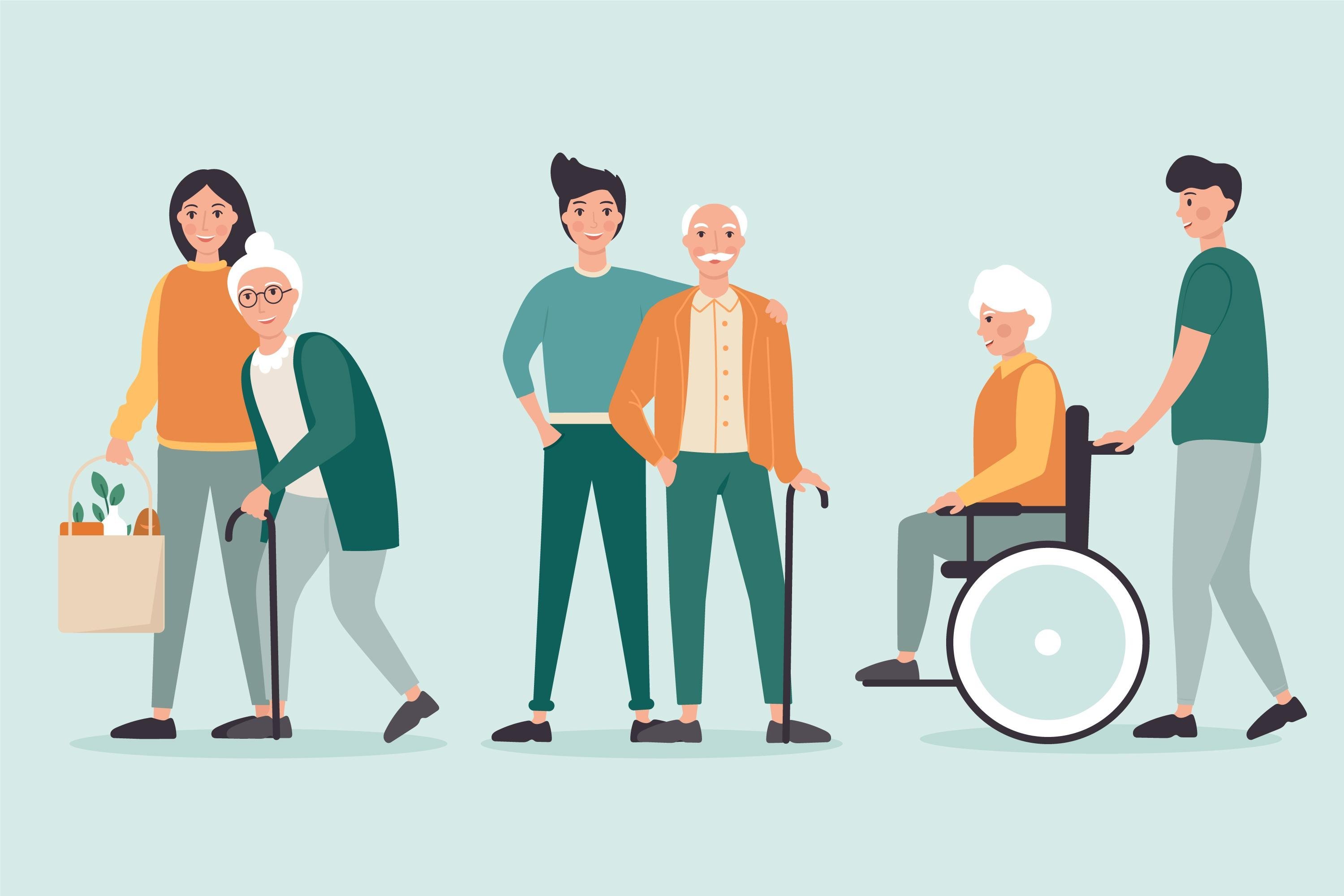 Целевая группа:
получатели социальных услуг на базе стационарных учреждений социального обслуживания населения, относящиеся к категории

граждане пожилого возраста

- лица с инвалидностью
19
опубликованных видеороликов роликов

  3315
просмотров видеороликов

443 
занятия с использованием видеороликов проведено на базе домов-интернатов

700
граждан пожилого возраста и лиц с инвалидностью, охваченных проектов

38 
очных мастер-классов проведено «мастерами» проекта
Цифры проекта
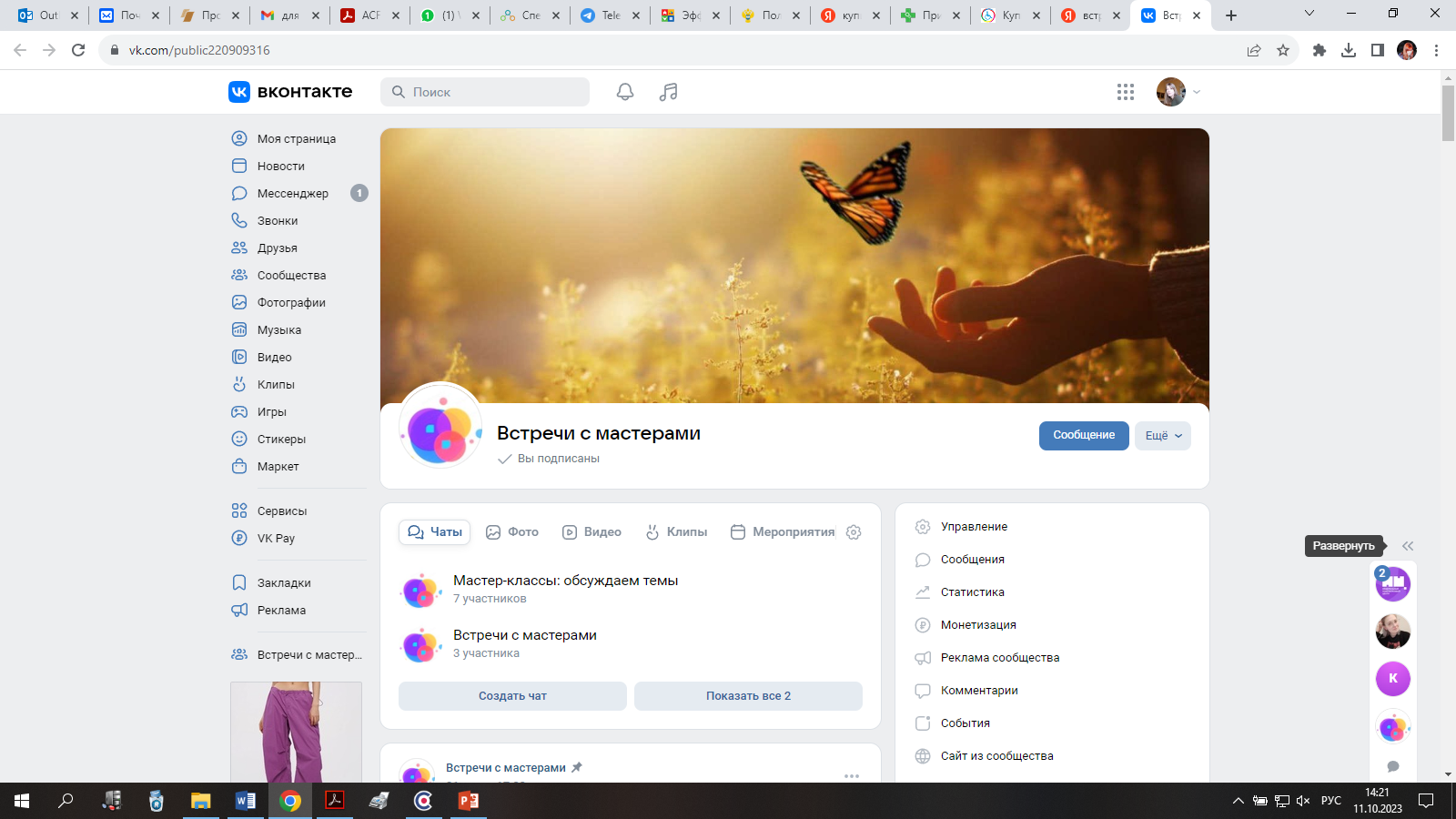 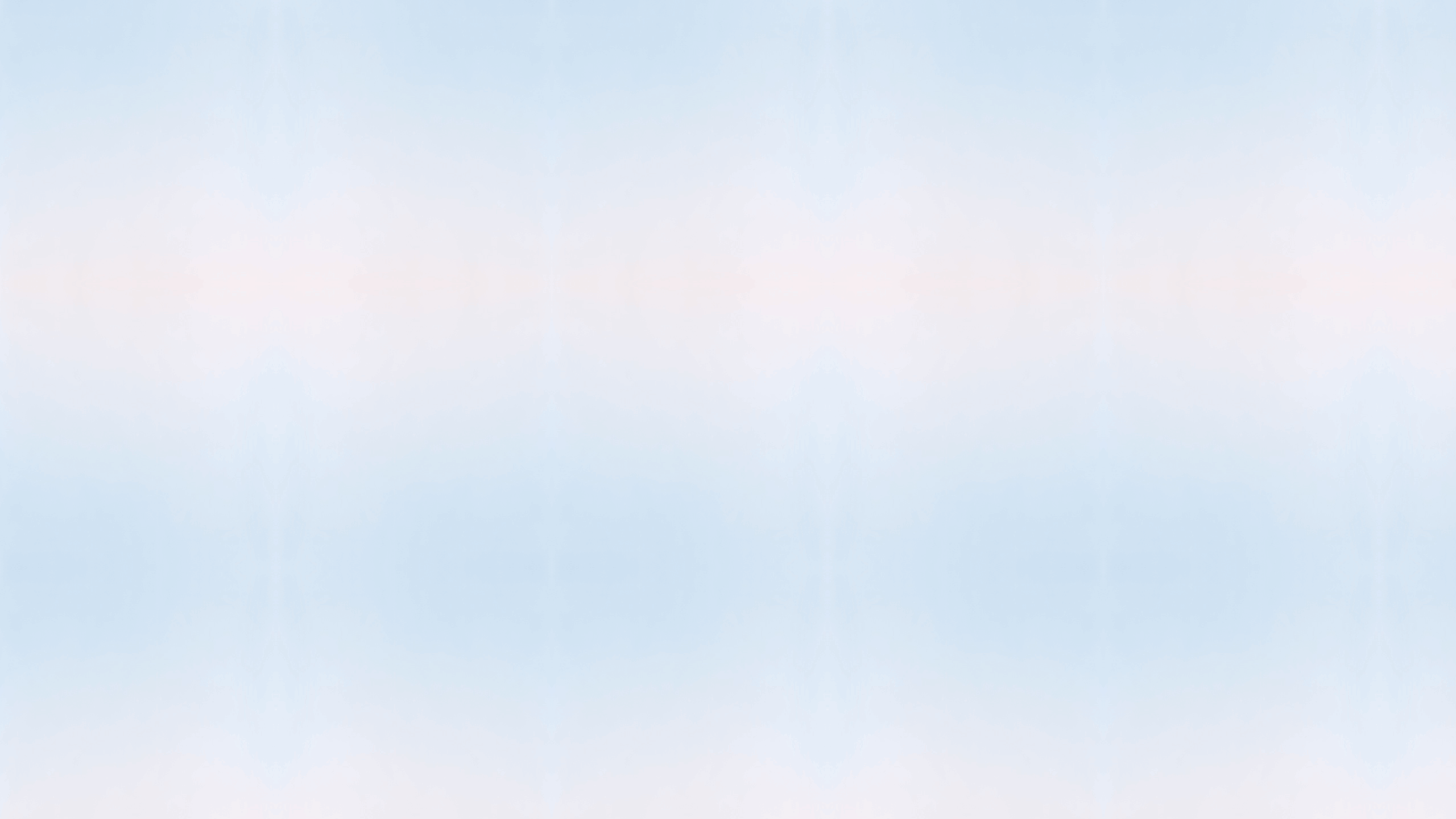 Этапы проекта
Организационный
Основной
-распределение обязанностей (определение куратора, информирование целевой группы);

-создание сообщества в социальной сети

-информирование и вовлечение целевой группы;

-формирование команды «мастеров», создание  и запись первых мастер- классов (видеороликов);

-размещение первых записей занятий на странице проекта в ВКонтакте
Вовлечение новых «мастеров», создание  и запись мастер- классов (видеороликов);

размещение записей занятий на странице проекта в ВКонтакте;

проведение занятий на базе учреждений с использованием мастер-классов;

Вовлечение целевой группы в самостоятельные занятия реабилитационным досугом;

проведение очных мастер-классов от «мастеров»
Контроль эффективности проекта
проведение опросов и других форм обратной связи среди ПСУ с целью повышения эффективности проекта
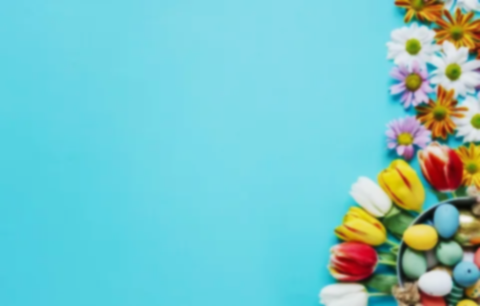 Достигнутые результаты:
Увеличился познавательный интерес и социальная активность у участников проекта;

Повысилась вовлеченность целевой группы в реабилитационный досуг;

Расширились виды дневной занятости для лиц целевой группы на базе стационарного учреждения;

Создан единый ресурс реабилитационного досуга для социального взаимодействия, общения и обмена опытом;

Расширился круг знакомств участников проекта, приобретены новый опыт и  новые знания.
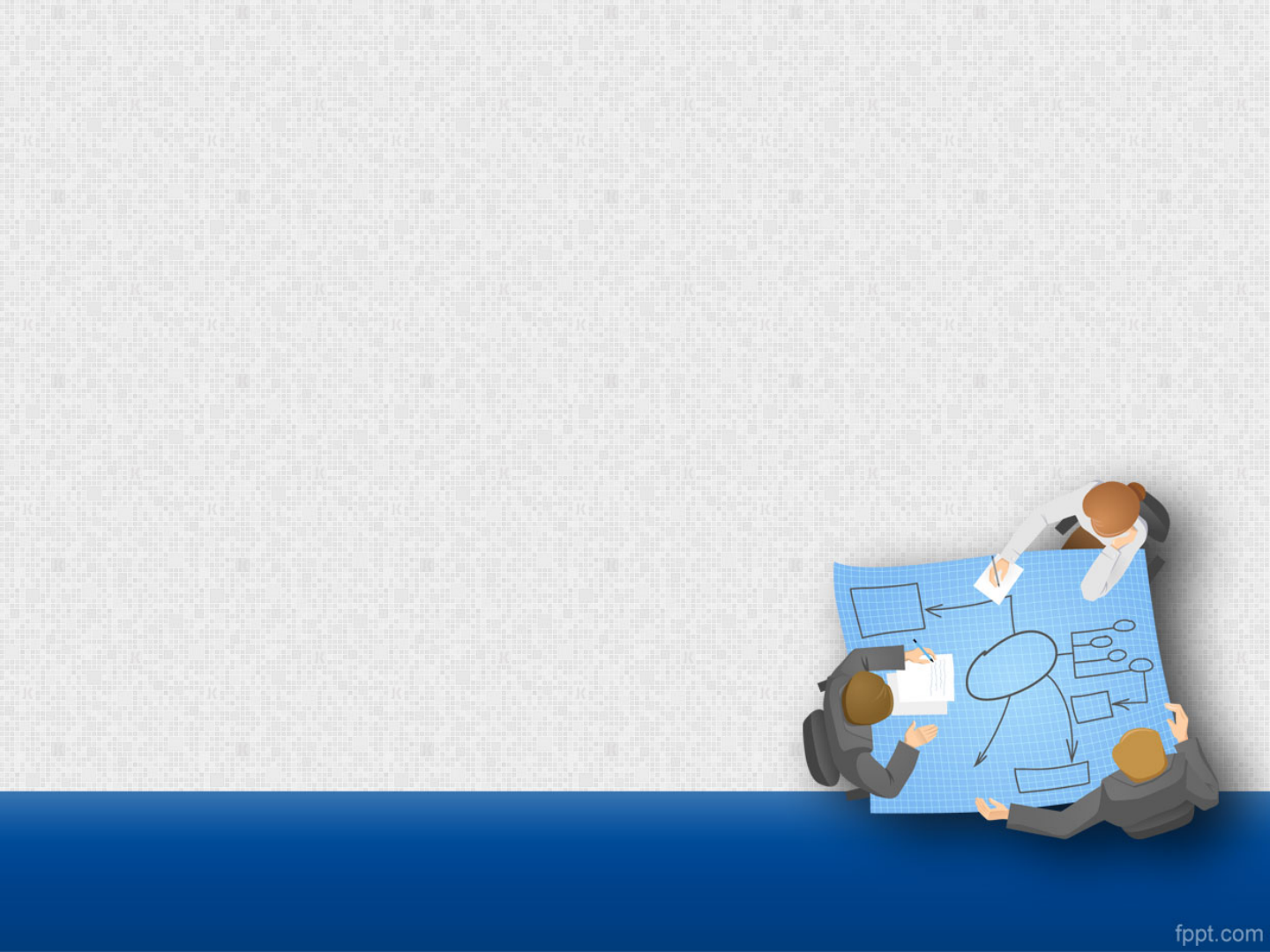 Планы по развитию проекта
создание страницы проекта в социальной сети «Одноклассники»;
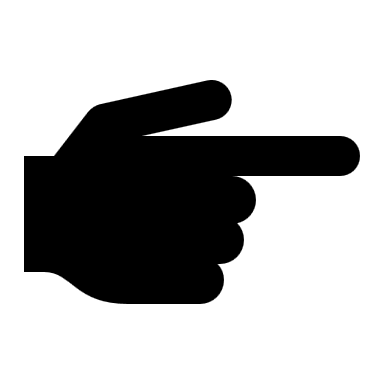 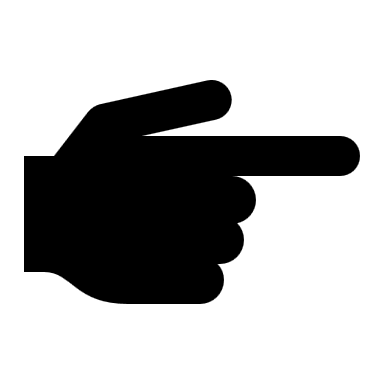 привлечение к участию в проекте не менее 30 новых мастеров ежегодно;
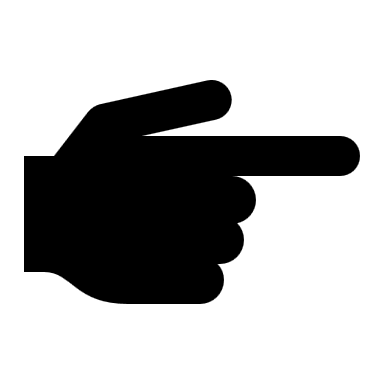 расширение целевой группы (вовлечение получателей социальных услуг на дому);
проведение выездных мастер-классов от «мастеров».
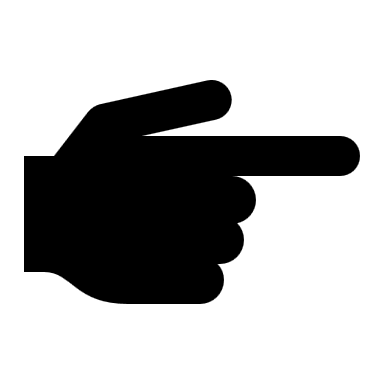 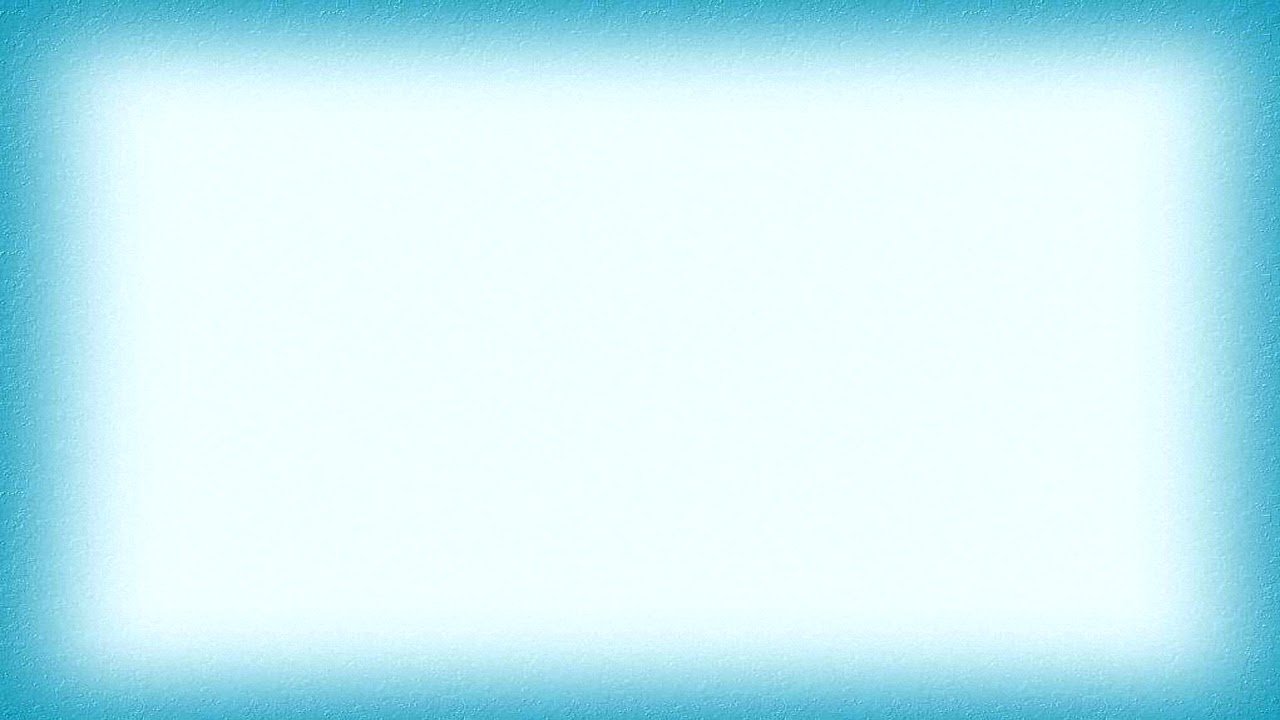 Мастер – классы «на активной волне» от участников проекта для граждан пожилого возраста г. Казани и Зеленодольского муниципального района.
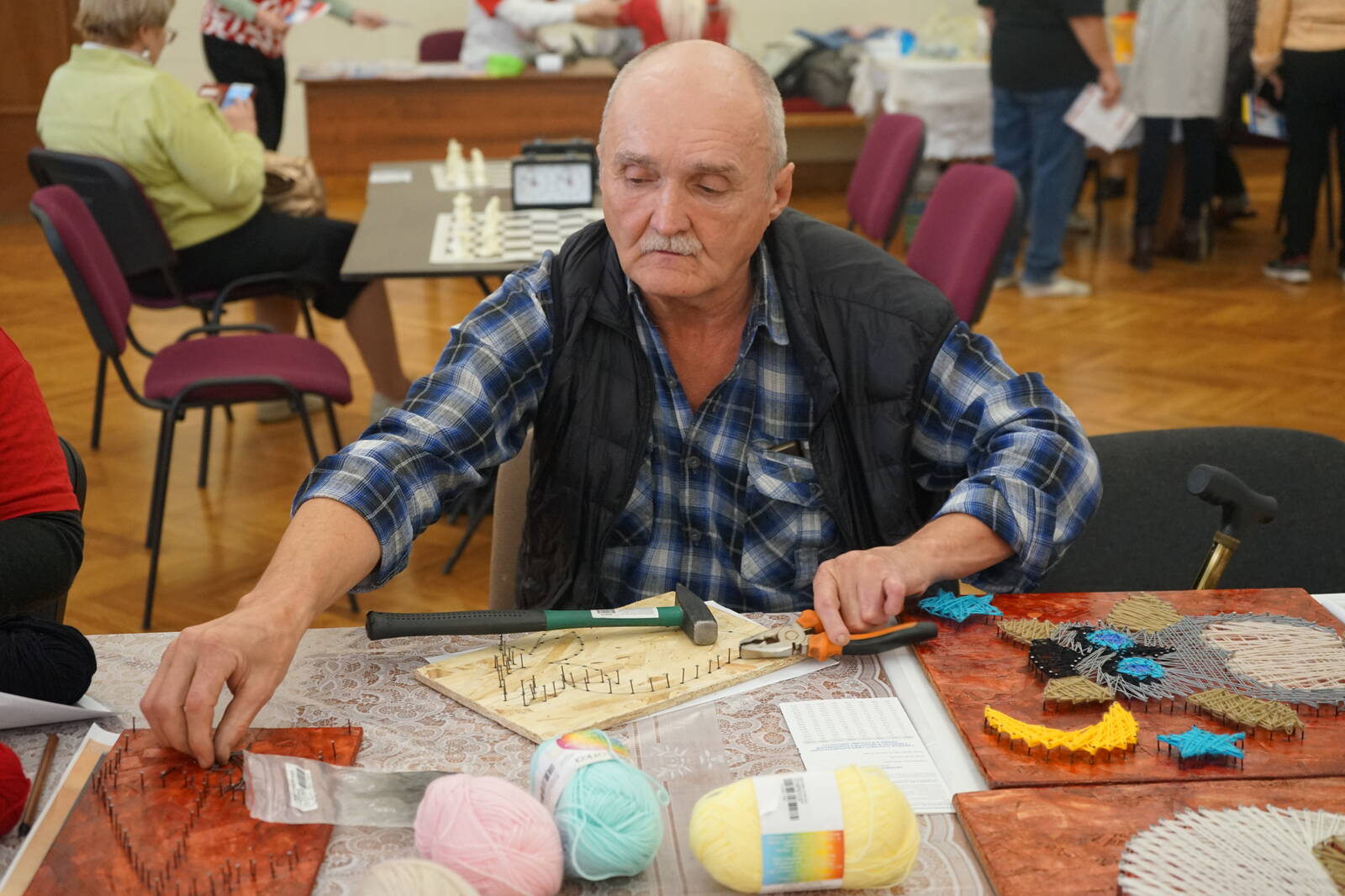 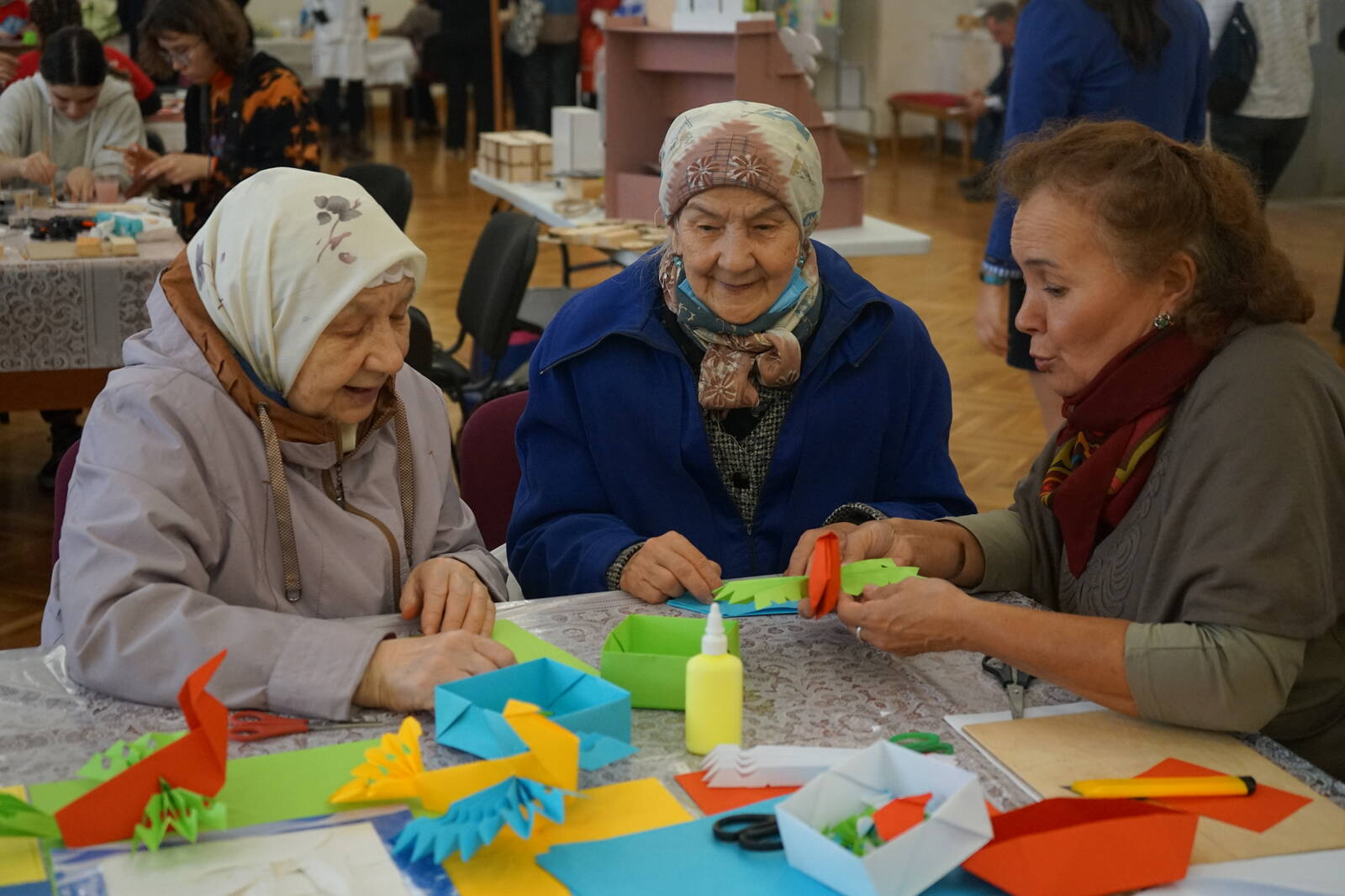 02.10.2023 мероприятие ко Дню пожилого человека
Отзыв участникапроекта
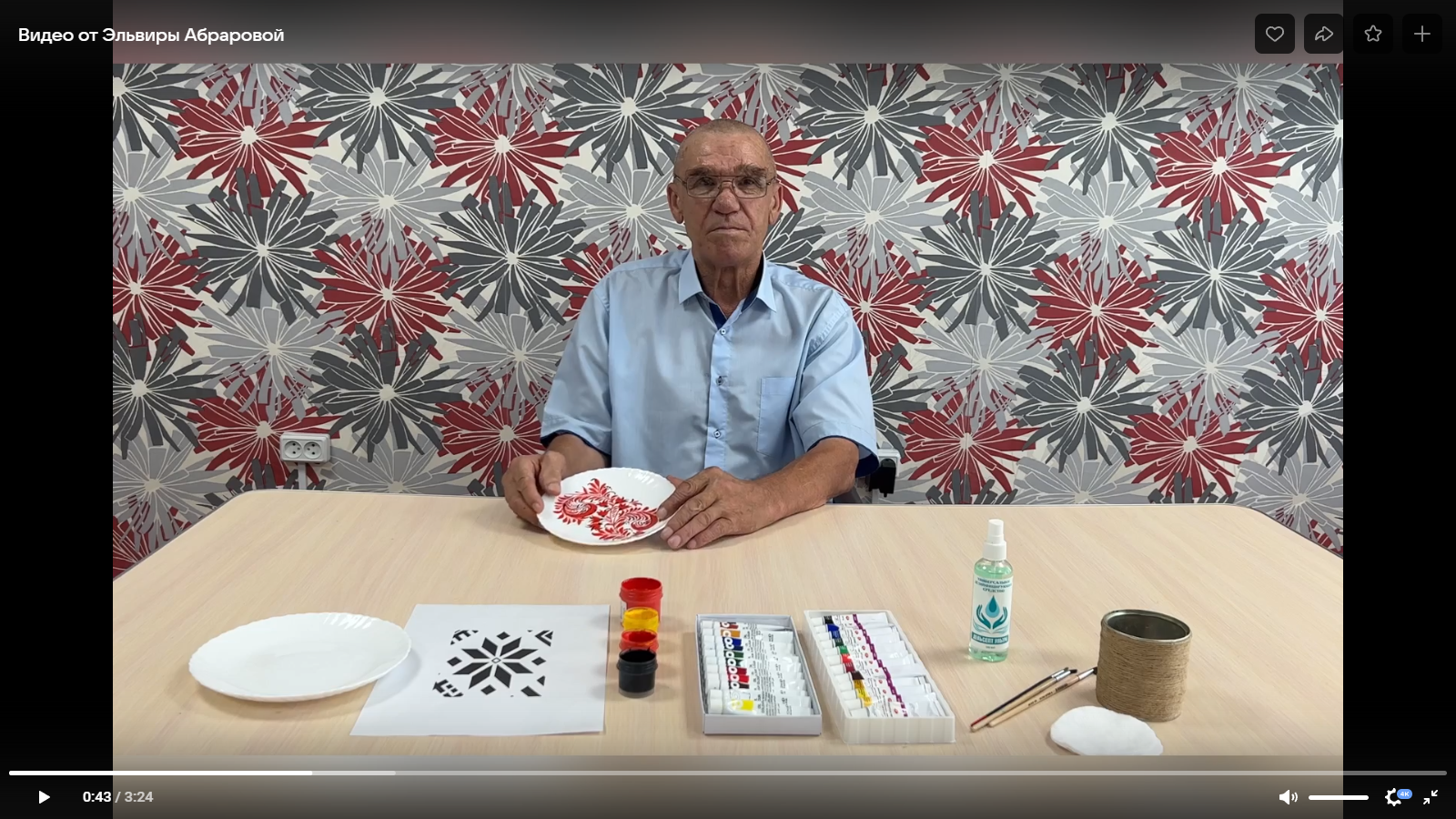 Мастер Юрий
«Я, конечно, волновался перед съемками. Но сниматься мне понравилось. Я и в интернате помогаю на кружке, учу других. А после того, как ролик появился в интернете, ко мне стали подходить, хвалить меня. Говорили много приятных слов.
У моего ролика 198 просмотров уже! Даже удивительно, что столько человек меня смотрели!»
Присоединяйтель с нашей странице«Встречи с мастерами»
https://vk.com/public220909316
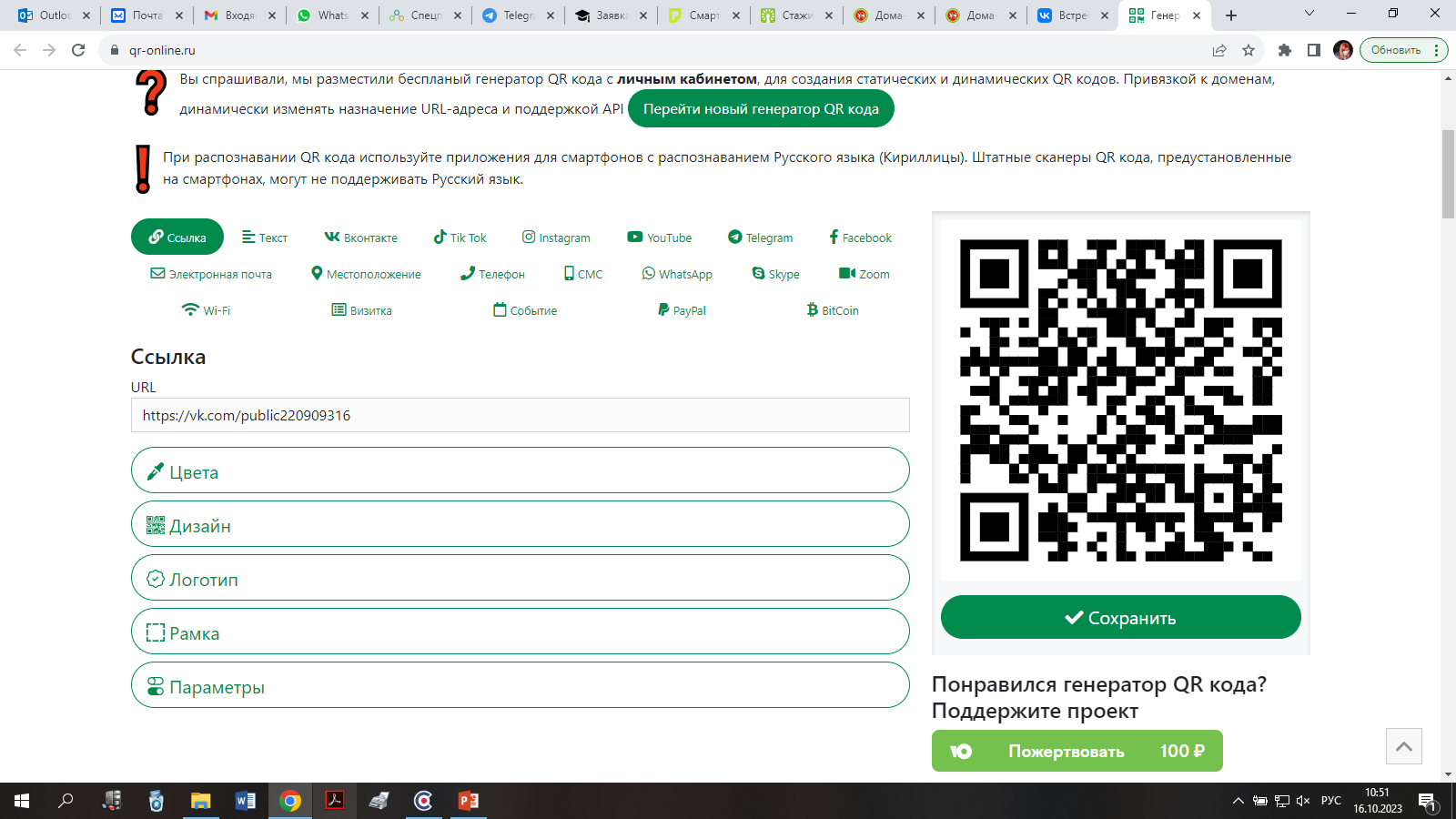